相続人が認知症の場合の
相続手続について
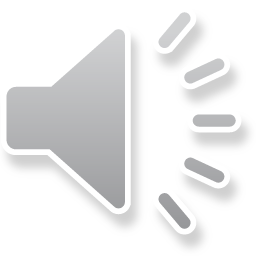 セミナー資料　栂村行政書士事務所　　相談は無料ですのでお気軽に：0898-35-1022　Mail:：m.tsugamura＠tsugaoffice.jp
１．健康寿命と平均寿命

　　日常生活に制限のない期間を表す健康寿命に対し、平均寿命
　は文字どおり「0歳における平均余命」、つまり0歳の時点から
　生きられる期間の平均を表す指標です。
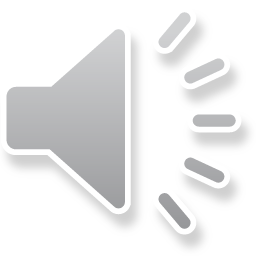 ※出典：厚生労働省. 「平均寿命と健康寿命」
セミナー資料　栂村行政書士事務所　　相談は無料ですのでお気軽に：0898-35-1022　Mail:：m.tsugamura＠tsugaoffice.jp
《健康寿命と平均寿命の差を縮めることが大切》
　　長く健やかな生活を送るためには、平均寿命ではなく健康　
　寿命を延ばす必要があります。健康寿命は平均寿命から「不
　健康な期間」を差し引き「健康な期間」を平均した指標です。
　平均寿命と健康寿命の差を縮め「不健康な期間」を短くする
　ことで生活の質（QOL）を高められます。
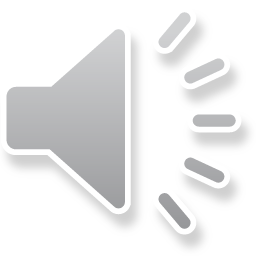 セミナー資料　栂村行政書士事務所　　相談は無料ですのでお気軽に：0898-35-1022　Mail:：m.tsugamura＠tsugaoffice.jp
２．認知症高齢者数の推計
　　65歳以上の高齢者のうち認知症を発症している人は推計15％
　で、2012年時点で約462万人に上ることが厚生労省研究班の調
　査で明らかになっています。　　そして、その数が2025年には730万人へ増加し、65歳以上の5
　人に1人が認知症を発症すると推計されています。
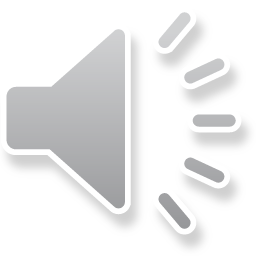 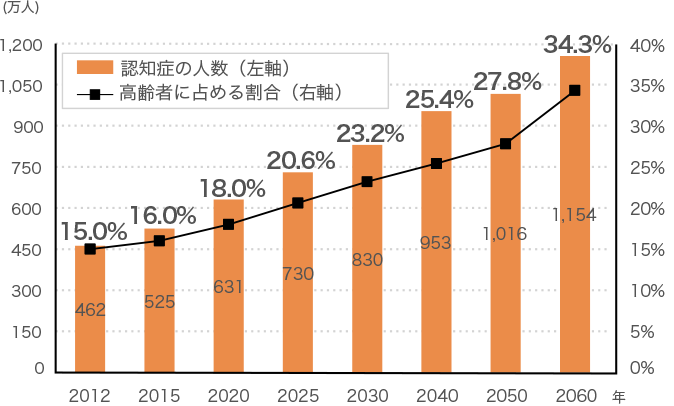 セミナー資料　栂村行政書士事務所　　相談は無料ですのでお気軽に：0898-35-1022　Mail:：m.tsugamura＠tsugaoffice.jp
３．認知症の相続人に対する相続手続

　　高齢化社会において平均寿命が延びことにより、認知症の方が　　
　2025年には730万人へ増加し、65歳以上の5人に1人が認知症を発
　症すると推計されています。

　　このような状況の中、相続においても認知症の相続人の割合も
　増えることが想定されます。
　　意思能力が欠けている相続人は、遺産分割に関する協議をする
　能力が無く、相続手続を進めることができません。
　　そのため、遺産分割協議を行うためには、本人に代わって他の
　相続人と協議するための「代理人」を選任する必要があります。

　　この「代理人」の選定は、家庭裁判所に「法定成年後見人」の
　選任を申して立てる必要があります。
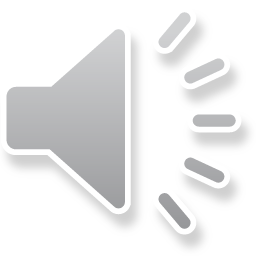 セミナー資料　栂村行政書士事務所　　相談は無料ですのでお気軽に：0898-35-1022　Mail:：m.tsugamura＠tsugaoffice.jp
しかし、選任される法定成年後見人は専門家による場合が多
　く、一旦選任されると、遺産分割手続きが終了しても解除でき
　ないため、本人が死亡するまで、専門家に報酬を支払い続ける
　こととなります。
　　本人の子供さんたちも親の介護をするにあたって、法定後見
　人が財産管理することにより、融通が利かず経済的な面におい
　ても、負担が大きくなる場合があります。
　　また、専門家の後見人の権限に身上看護は含まれないため、
　結局は、親族が対応することとなり関係が複雑化します。

　　このような事態に対応するため、前回のテーマ「遺言者の生
　前の安心・安全とは」（見守り身上看護及び生活維持管理）
　で詳しく解説していますので参照願います。

　　認知症の相続人に対する相続手続において、①遺言書がない
　場合と②遺言書がある場合に大きく分かれます。
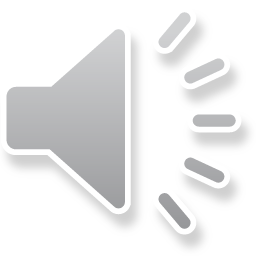 セミナー資料　栂村行政書士事務所　　相談は無料ですのでお気軽に：0898-35-1022　Mail:：m.tsugamura＠tsugaoffice.jp
４．遺言書はなく、相続人の1人が認知症の場合

　このケースででは、次の3つの方法が考えられます。
　　①　法定相続分で分割する
　　②　成年後見制度を活用する
　　③　認知症の相続人が死亡するまで待つ
　③の場合は死期が迫っている場合等の適用です。

4-1．法定相続分で分割する方法
　（1）不動産を法定相続分で分割する場合
　　①　相続人が1人でその相続人が認知症の場合は、本人申請が
　　　　必要なため手続きができないということになります
　　②　共有相続の場合は、代表者の相続人単独で申請できます。
　　　　但し、不動産の共有には以下のようなデメリットがあり
　　　　ます。
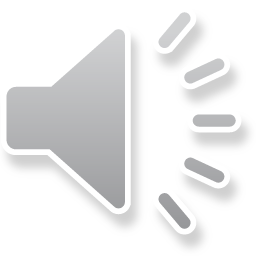 セミナー資料　栂村行政書士事務所　　相談は無料ですのでお気軽に：0898-35-1022　Mail:：m.tsugamura＠tsugaoffice.jp
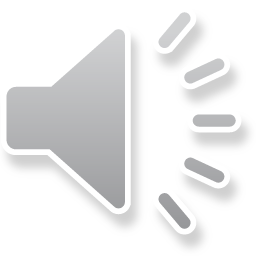 ・売却が難しくなる。
　　　売却にはは全員の同意が必要なため、認知症の共有者が
　　　いると売却できません。
　・不動産の管理が困難
　　　誰が管理するのか、管理費用は誰が負担するのか等その
　　　都度、話合いが必要となります。
　・共有名義にすると簡単に変更できない
　　　共有状態を変更（例えば一人に変更）する場合、登記費
　　　用や場合によっては贈与税がかかります。
　・共有者の死亡で権利関係が複雑化する
　　　共有者が死亡するとその相続人が相続することによって、
　　　共有関係が更に細分化し、複雑になります。
　以上、不動産の共有は課題が多くお勧めできません。
セミナー資料　栂村行政書士事務所　　相談は無料ですのでお気軽に：0898-35-1022　Mail:：m.tsugamura＠tsugaoffice.jp
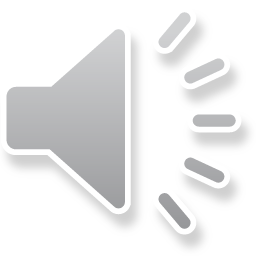 （2）預貯金等を法定相続分で分割する場合
　　　口座を解約して、遺産分割する場合では、遺産分割協議書
　　がない場合、相続人全員が手続きに協力しなければできませ
　　ん。
　①　民法909条の2の相続預貯金債権払い戻し制度の活用
　　　金融機関ごとの預貯金の１／３に法定相続分を乗じた額で
　　上限１５０万円まではおろすこができます。

4-2．成年後見制度活用の場合
　　後見人が代理権をもつ代理人として、遺産分割協議や相続登
　記を進めることができます。
　　留意点としては
　①　法定相続分の分割で、特定相続人に特別な割合で分割する
　　　ことができません。
　②　認知症の相続人が亡くなるまで、後見人が財産管理行うこ
　　　とにより費用がかかります。
セミナー資料　栂村行政書士事務所　　相談は無料ですのでお気軽に：0898-35-1022　Mail:：m.tsugamura＠tsugaoffice.jp
５．遺言書がある場合
　　　
　　　遺言書で、全ての財産の相続方法が記述されている場合、そ
　　れに従って手続きを行う限り、原則として遺産分割協議書を作
　　る必要はありません。
　　　自筆遺言証書などで、遺言執行者を指定していない場合は、
　　裁判所に遺言執行者の選任の申出をする必要があります。

　　　遺言執行者は、遺言書のとおりに財産の配分や登記などを単
　　独で行うことができるので、相続人の中に認知症の方がいる場
　　合にも、成年後見人を選任しなくても相続て手続を進めること
　　ができます。
　　　但し、認知症の方が、遺言書で取得する財産が遺留分を下
　　回っている場合には注意が必要です。
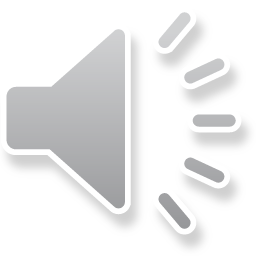 セミナー資料　栂村行政書士事務所　　相談は無料ですのでお気軽に：0898-35-1022　Mail:：m.tsugamura＠tsugaoffice.jp
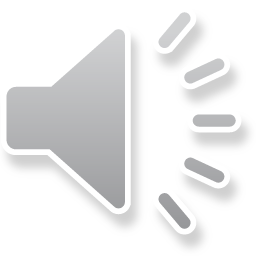 5-1．２０１９年６月３０日以前に遺言書を作成している場合
　
　　２０１９年７月１日に相続法が改正により、遺言執行者の「権
　限が従来より強化されました。従来の民法では、遺言執行者は「
　相続人の代理人」でした。
　　そのため、従来はある不動産を特定の相続人に「相続させる」
　という遺言書が遺された場合、遺言執行者は単独で名義変更の登
　記申請ができないと考えられていました。
　　改正法では、この取扱いが改められ、特定の相続人に対する特
　定不動産の相続登記についても、遺言執行者が単独で申請できる　
　ようになりました。
　　遺言書の書かれた日付に注意する必要があります。
　　特に、特定不動産を相続する相続人が認知症の場合は、注意が
　必要です。
5-2．２０１９年７月１日以降に遺言書を作成している場合
　
　　前項で説明した通り、2019年7月1日以降に遺言書を作成した
　場合は、遺言執行者は相続人の代理人ではなく独立した立場で、
　遺言執行ができることとなり、権限が強化されました。
　　そのため、相続人の中に認知症の方がいても、遺言執行者が
　指定されていれば、単独で遺言の執行ができることとなりまし
　た。
（1）遺言執行者の職務内容
　①　相続が開始して指定された遺言執行が就任を承諾する
　　　遺言執行者にしてされても必ずしも就任する必要がないの
　　で、事前に打診しておくことも留意が必要です。
　②　就任通知　
　　　遺言執行者に就任したら、速やかに相続人に対して就任通
　　知と遺言内容を通知する必要があります。
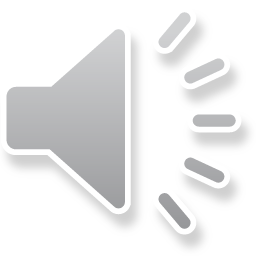 （3）相続人調査
　　　遺言執行に必要な相続人の調査を行うため、戸籍などを収集
　　して、相続人の確認を行う必要があります。
（4）相続財産調査と財産目録作成、相続人への通知
　　　次に不動産や預貯金などの相続財産内容を調査した結果を、
　　財産目録に記述・作成し、相続人全員に通知します。
（5）遺言内容の実現
　　　調査が終了し、相続人に通知した後以下の処理を行います。
　　・不動産の相続登記申請処理
　　・金融機関で預貯金の解約、相続人や受遺者への払い戻し、名
　　　義変更等の処理
　　・有価証券等の名義変更処理
（6）相続人全員に業務完了報告
　　　全ての業務が完了したら、遺言執行者は相続人全員に業務完
　　了報告を行い終了します。
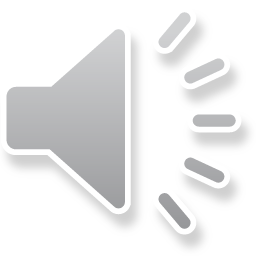 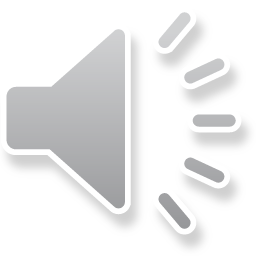 5-3.留意点
（1）遺留分に関すること
　　　遺言書で相続される財産が遺留分を下回っている場合、後で
　　認知症の方に成年後見人が就任した場合、他の相続人に対して　
　　「遺留分侵害額請求」がなされることがあるので注意が必要で
　　す。
（2）財産管理
　　　相続手続き後の財産管理に関する課題は、別途必要となりま
　　す。
（3）その他
　　　相続で借入金等の債務を引き継ぐような場合は、期日の管理
　　や返済なども、本人が対応できなければ結局、成年後見人等の
　　支援が必要となります。